Papel das Universidades e Institutos de Pesquisa no Enfrentamento da Urgência Climática
HIDROGÊNIO VERDE: Fonte Energética ao Transporte Sustentável
José Roberto Cardoso
Março 2023
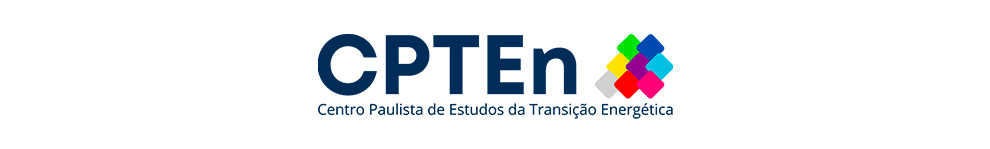 Unicamp
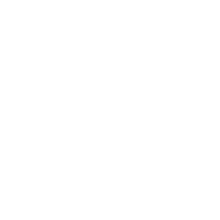 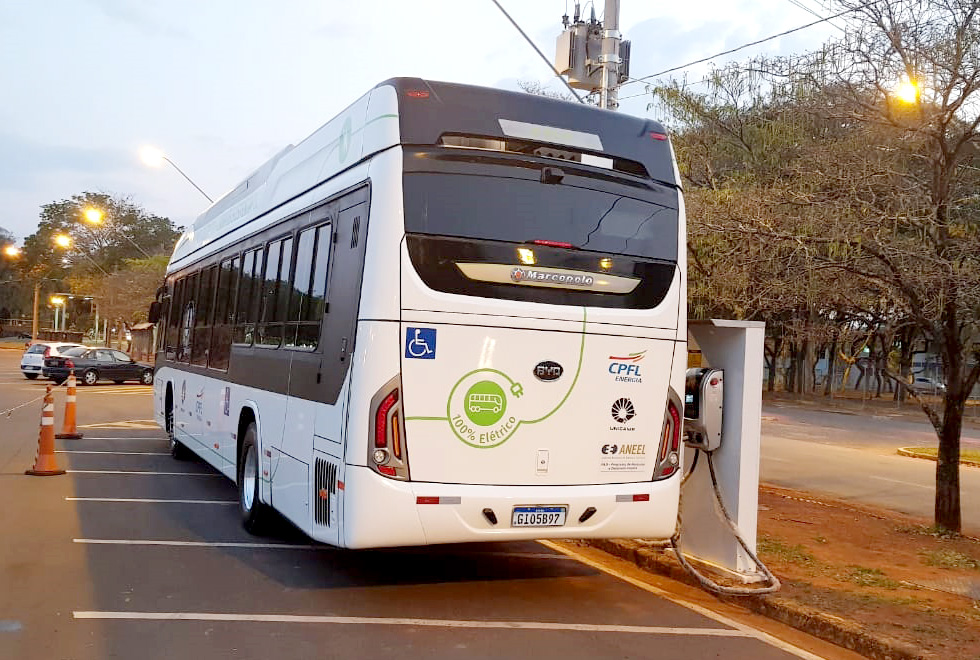 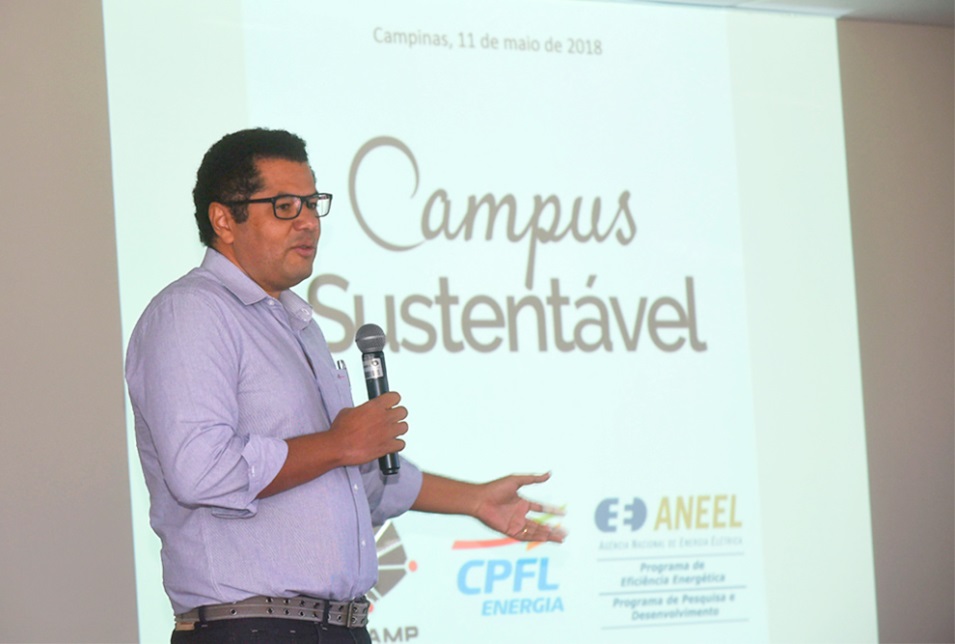 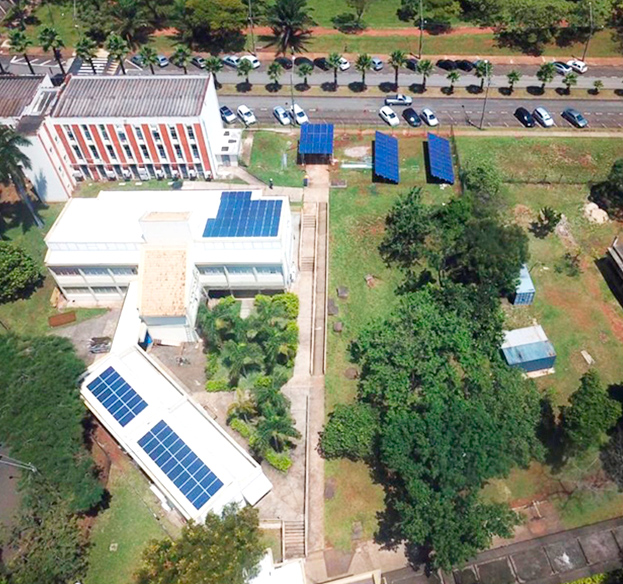 2
[Speaker Notes: Estrutura do texto da qualificação]
Combustíveis e Fontes de Energia
IPT
Pré-tratamento físico e processos de adensamento de biomassa 
Desenvolvimento de Biocombustíveis
Energia eólica
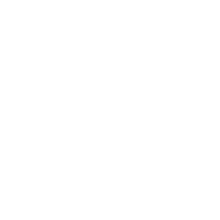 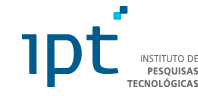 Eficiência Energética
Energia eólica
Transporte
Veículo Elétrico – Rota 2030
3
[Speaker Notes: Estrutura do texto da qualificação]
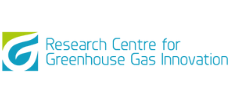 USP
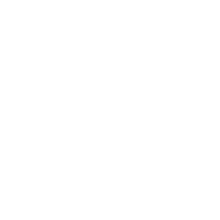 Soluções Baseadas na Natureza (NBS)
Captura e Utilização de Carbono (CCU),
Captura e Armazenamento de Carbono para Bioenergia (BECCS), 
Gases de Efeito Estufa (GHG) e Advocacia.
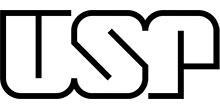 Principais Financiadores
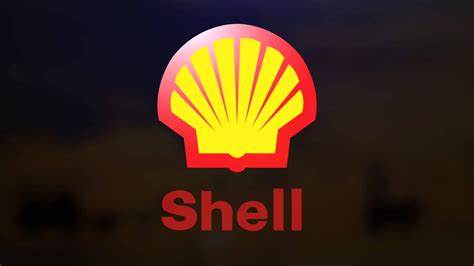 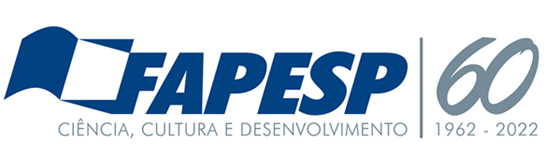 4
[Speaker Notes: Estrutura do texto da qualificação]
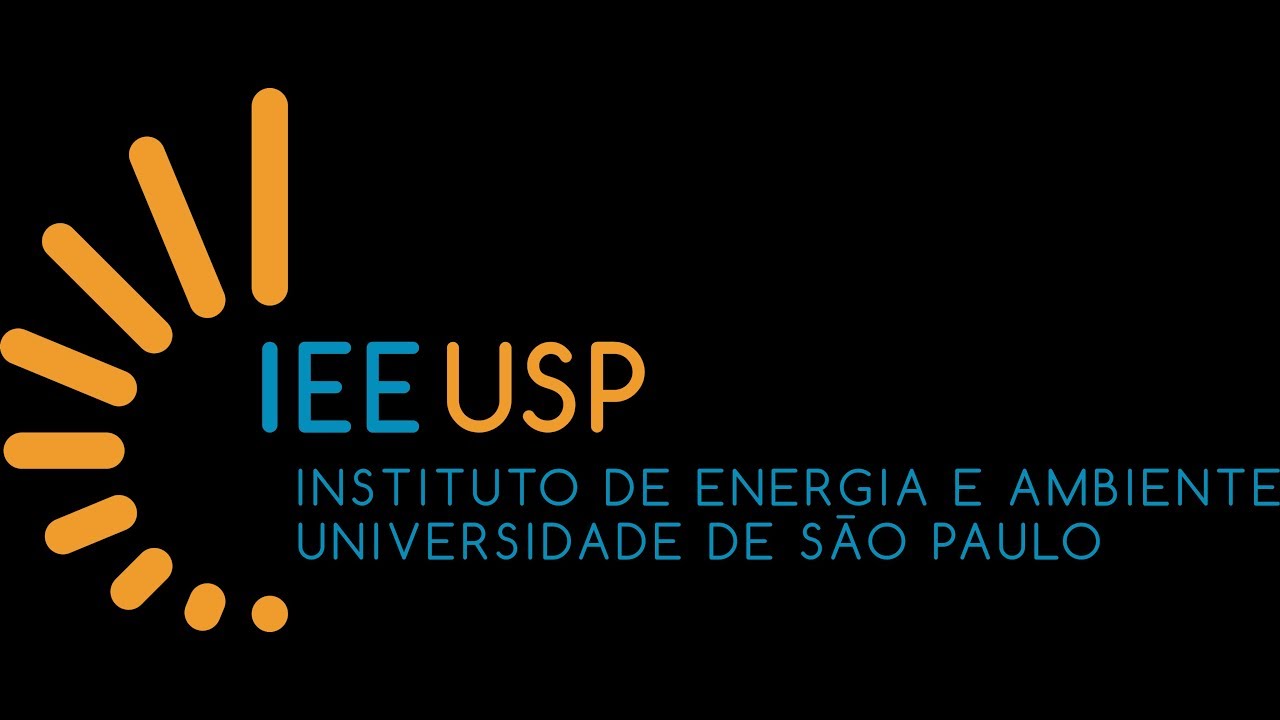 IEE/USP
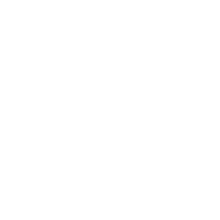 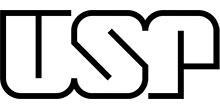 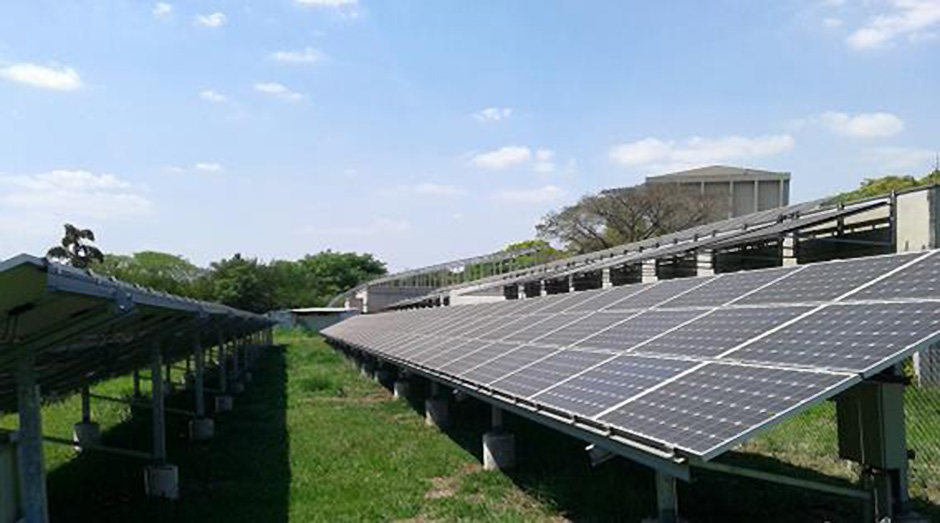 5
[Speaker Notes: Estrutura do texto da qualificação]
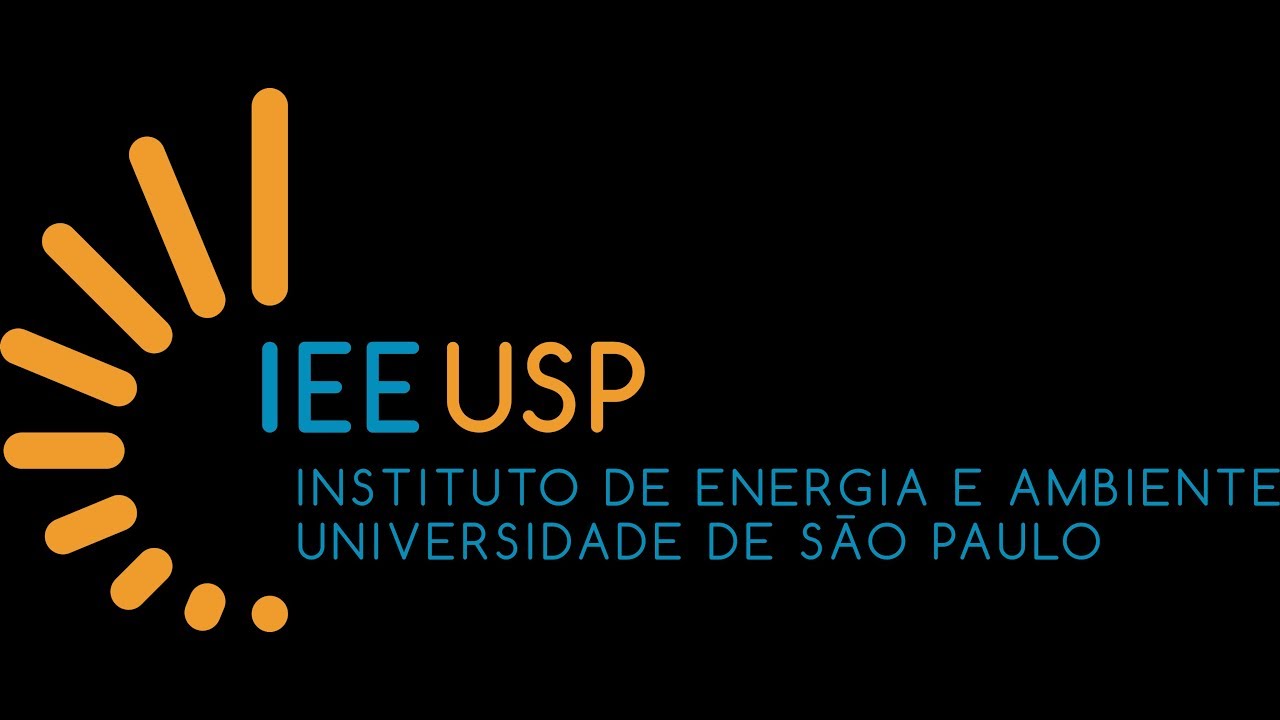 IEE/USP
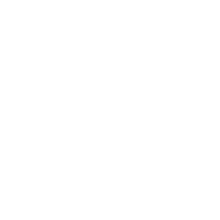 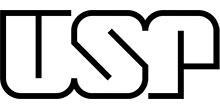 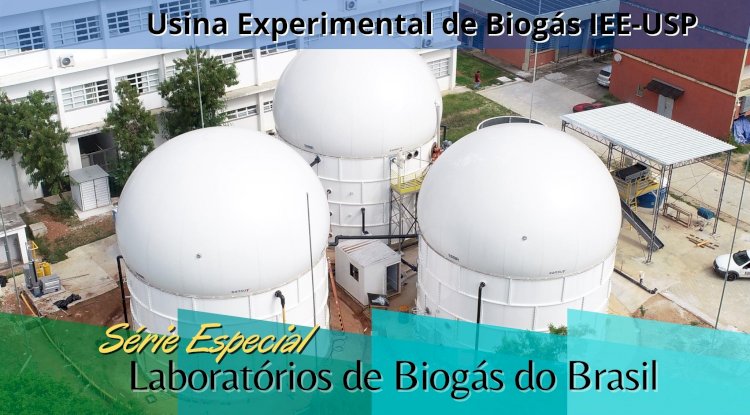 6
[Speaker Notes: Estrutura do texto da qualificação]
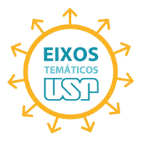 PROET/USP
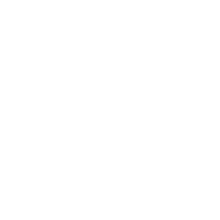 Agricultura e Pecuária
Cidades
Combate à Desigualdade
Cultura e Artes
Democracia
Economia
Educação
Energia
Indústria
Meio Ambiente
Saúde
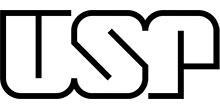 7
[Speaker Notes: Estrutura do texto da qualificação]